Microwave Product Filenaming and Metadata standards
Manik Bali and Cheng-Zhi Zou
MW Subgroup Meeting
May, 2015
Outline
Introduction
 Inputs from GRWG Inputs
MW-GSICS Products -Types
Proposed MW Product File naming Convention
Cross Calibration NetCDF datafile contents (eg , IR, MW)
DWD SSMI Product
NOAA MSU AMSU Cross Calibration Products
Proposed MW Metadata Standards
Conclusions
04/08//2013
2
Events at the Caos
GRWG (Tim’s) Inputs
In terms of developing GSICS Products for Microwave instruments, the considerations should be :
1.       What are the users’ requirements for inter-calibration products?
2.       What can we do to meet these?
3.       Can we make products that fit within existing GSICS Conventions and systems?
As such, I suggest your presentation first reviews the what we have for the GEO-LEO IR in terms of file and variable conventions, and distribution. And then allow the group to consider how they could applied to potential new products.
As such I don’t think it is helpful to review the contents of current FCDR/TCDR products (slides 14-27) – unless you can already identify how the inter-calibration component of the processing can be separated out.
Also, throughout the presentation you often mention flexibility. I would caution that we should add a caveat to say that although we can have some flexibility in how the GSICS conventions are defined for new products, but there should be no ambiguity in how those conventions are applied.
Introduction
MW GSICS Products –Types (Based on GRWG Inputs)

                      In-orbit Cross Calibration Products

Imagers + sounders – passive only, initially?
Retrospective calibration
Forward looking calibration
Active Sensors part of GPM-X ( not urgent but part of Metadata superset)

 
Product shall contain cross calibration coefficients
As per EP-15  decision  in Guangzou, May 2014,  FCDR  would not be GSICS products,  however correction products would be.
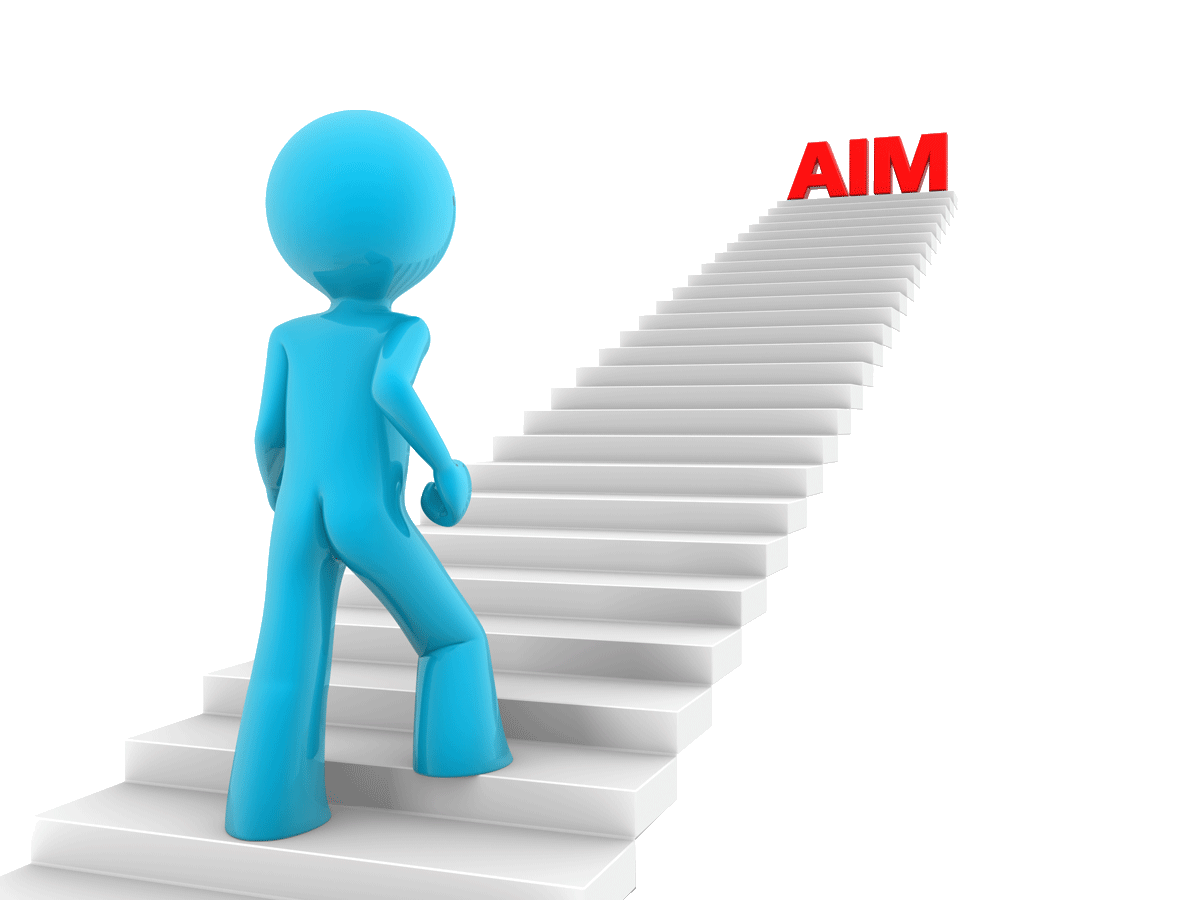 This presentation proposes  GSICS MW Product Filenaming and Metadata standards by considering the existing GSICS IR metadata standards and the MW metadata standards followed by contemporary cross calibration products to fulfill requirements of their own agencies.
Proposed MW Product File Naming convention
For  MW Correction Product
pflag_productidentifier_oflag_originator_yyyyMMddhhmmss[_freeformat].type[.compression]
W_XX-EUMETSAT-Darmstadt,SATCAL+RAC+GEOLEOVISNIR,MSG3+SEVIRI Aqua+MODIS_C_EUMG_20130601000000_demo_01.nc
W_US-NESDIS-STAR,SATCAL+NRTC+GEOLEOIR,GOES13+Imager-MetopA+IASI_C_KNES_20140312120000_preop_01.nc
References
GSICS file naming convention:
https://gsics.nesdis.noaa.gov/wiki/Development/NetcdfConvention
 Relies on the following NetCDF conventions:

NetCDF Climate and Forecast Metadata Convention
http://cf-pcmdi.llnl.gov/documents/cf-conventions/latest-cf-conventions-document-1/

NetCDF Attribute Convention for Dataset Directory
http://www.unidata.ucar.edu/software/netcdf-java/formats/DataDiscoveryAttConvention.html
Masaya’s presentation in VIS Cal group
GSICS file naming convention:
https://gsics.nesdis.noaa.gov/wiki/Development/FilenameConvention
Follows the rules given in the General File 
W.M.O. Manual on The Global Telecommunication System
Proposed MW Product File Naming convention
For  MW Correction Product
pflag_productidentifier_oflag_originator_yyyyMMddhhmmss[_freeformat].type[.compression]
W_XX-EUMETSAT-Darmstadt,SATCAL+RAC+GEOLEOVISNIR,MSG3+SEVIRI Aqua+MODIS_C_EUMG_20130601000000_demo_01.nc
W_US-NESDIS-STAR,SATCAL+NRTC+GEOLEOIR,GOES13+Imager-MetopA+IASI_C_KNES_20140312120000_preop_01.nc
W_US-NESDIS-STAR,SATCAL+RAC+LEOLEOMW,NOAA14+MSU-NOAA15+AMSU_C_KNES_20140312120000_preop_01.nc
References
GSICS file naming convention:
https://gsics.nesdis.noaa.gov/wiki/Development/FilenameConvention
Follows the rules given in the General File 
W.M.O. Manual on The Global Telecommunication System
MW Data File Contents requirements
Who
What 
Where
When
Why
How
Fundamental Requirement
Metadata should be able to make the data file self descriptive.
In fact….
Metadata conventions should be able to fulfill the needs of range of MW platforms that perform in-orbit cross calibration these include

Passive Sensors
Metadata should give information about version and maturity or of the product
MW Sounder cross calibration
Sensors used by the GPM-X group[perhaps a task of GMP-X, do they want us to do it?].
Features ………
Aligned with Meta data Standards of  producer Satellite agency
Harmonized with Contemporary Cross Calibration Products
Product should be monitored  in bias Monitoring tool or the member satellite agency
Standards of  producer Satellite agency standards shall  be  acceptable in  GSICS/GPPA
Requirements should be  general not very stringent so that it allows easy submission and acceptance of products.
Should  be backed with strong technical support by the authors.
Should take into account budgetary constraints of satellite operators and long term maintenance   and dissemination of the product.
Cross Calibration Metadata examples ( IR & MW)
Reference Datasets
Existing GSICS Products ( IR )
Contents of contemporary  MW Cross Calibration Products
2 NOAA Products  ( MSU/AMSU,  NCDC Maturity Level-6, Author: Cheng-Zhi Zou), 
DWD FCDR ( SSMI, Author: Fennig Karsten)
Forward products and GPM-X products  are envisaged to be made by the  MW subgroup.
Reference Documents
GSICS  IR Metadata Conventions
https://gsics.nesdis.noaa.gov/wiki/Development/NetcdfConvention
NCDC Guidelines for CDR
http://cf-pcmdi.llnl.gov/documents/cf-conventions/latest-cf-conventions-document-1/
NetCDF Attribute Convention for Dataset Directory
http://www.unidata.ucar.edu/software/netcdf-java/formats/DataDiscoveryAttConvention.html
Typical NetCDF datafile contents
Cross Calibration Data files are created in NetCDF Format.
Datafiles have three main sections

Global Attributes[ Should gives a brief overview of the product]
Info about file creation [source, filename etc], Funding Project, One line description and Usage
Time stamps [Creation, data validity] 
Geospatial Information- Data Coverage [min/max lat lon]
References – ATBD’s/doi numbers/Usage/etc
Dimensions[x,y extent]
Variables [Used by users]
 Calibration Coeff. For eg. Mon – Ref bias and offset, uncertainty and related SNO variables
6W’s of Information

Who
What 
Where
When
Why
How
Need to Standardize meta data in each section
Global Attributes
GSICS IR METADATA STANDARD: Global Attributes: 
       :Conventions = "CF-1.6" ;
            :Metadata_Conventions = "Unidata Dataset Discovery v1.0" ;
            :standard_name_vocabulary = "CF Standard Name Table (Version 19, 22 March 2012)" ;
           :project = "Global Space-based Inter-Calibration System <http://gsics.wmo.int>" ;
           :title = "MSG2+SEVIRI vs MetOpA+IASI GSICS Near Real-Time Correction" ;
            :summary = "Coefficients of the GSICS Correction for the infrared channels of a GEOstationary imager using a LEO hyperspectral reference instrument"
                :institution = "EUMETSAT" ;
                :date_created = "2015-01-09T13:16:55Z" ;
                :date_modified = "2015-01-09T13:16:55Z" ;
                :license = "Calibration information delivered as a GSICS operational product  is generated in accordance with GSICS principles and practices.;\n",
                        "GSICS operational and demonstration products may be used and redistributed freely. Scientific publications using GSICS operational or demonstration products should however acknowledge both GSICS and the relevant producer organization.;\n",
                        "There is no warranty on the data express or implied, including warranties of merchantability and fitness for a particular purpose, or any assumed legal liability for the accuracy, completeness, or usefulness, of this information. The user of the data do so at their own risk." ;
                :naming_authority = "int.eumetsat.gsics" ;
                :creator_name = "EUMETSAT - European Organization for the Exploitation of Meteorological Satellites" ;
                :creator_email = "ops@eumetsat.int" ;
                :creator_url = "http://www.eumetsat.int" ;
                :references = "ATBD, Unidata NetCDF, Climate Format Conventions, EUMETSAT IASI 1C Native Format Guide" ;
                :
6W’s

Who
What 
Where
When
Why
How
Global Attributes for  MW -MSU  Cross Calibration Product
Example -2
// glob al attributes:
		:Conventions = "CF-1.6" ;
		:title = "NOAA/NESDIS/STAR MSU Level-1C Product" ;
		:source = "MSU Level-1b" ;
		:methodology = "Integrated Microwave Inter-Calibration Approach (IMICA), formerly known asSimultaneous Nadir Overpass (SNO) Method" ;
		:references = "doi:10.1029/2005JD006798;doi:10.1175/2008JCLI2233.1;doi:10.1175/2009JTECHA1333.1" ;
		:history = "None" ;
		:comment = "None" ;
		:Metadata_Conventions = "CF-1.6,Unidata Dataset Discovery v1.0,NOAA CDR v1.0,GDS v2.0" ;
		:standard_name_vocabulary = "CF Standard Name Table (v16, 11 October 2010)" ;
		:id = "W_US-NESDIS-STAR,SATCAL+OPR+IMICA,C_KNES_NOAA-10+D87003.S0102.E0256_L1C_V1.3.nc" ;
		:naming_authority = "gov.noaa.ncdc" ;
		:date_created = "20130515T113945Z" ;
		:license = "No constraints on data access or use" ;
		:summary = "Swath data of Level-1C products derived from MSU onboarding NOAA polar-orbit satellites" ;
		:keywords = "EARTH SCIENCE > ATMOSPHERE > ATMOSPHEREIC TEMPERATURE >
history = "2015-01-08T22:20:00Z hypirsno_match_file_nc collocation_criteria=v0.31;\n",
                        "2015-01-08T22:20:00Z hypirsno_collocate v0.3 collocation_criteria=v0.31;\n",
:processing_level = "demonstration/v03.06.00" ;
                :time_coverage_start = "2015-01-08T00:00:00Z" ;
                :time_coverage_end = "2015-01-08T24:00:00Z" ;
                :geospatial_lat_min = -35.f ;
                :geospatial_lat_max = 35.f ;
                :geospatial_lon_min = -35.f ;
                :geospatial_lon_max = 35.f ;
                :geospatial_lat_units = "degrees_north" ;
                :geospatial_lon_units = "degrees_east" ;
                :id = "W_XX-EUMETSAT-Darmstadt,SATCAL+NRTC+GEOLEOIR,MSG2+SEVIRI-MetOpA+IASI_C_EUMG_20150108000000_demo_03.nc" ;
                :wmo_data_category = 30s ;
                :wmo_international_data_subcategory = 4s ;
                :local_data_subcategory = 1s ;
                :keywords = "GSICS, satellites, inter-calibration, etc." ;
                :reference_instrument = "MetOpA IASI" ;
                :monitored_instrument = "MSG2 SEVIRI" ;
                :window_period = "P14D" ;
                :comment = "Use the NRTC with the time closest to the time of interest. Take great caution when applying it at a date where this difference is greater than the window_period." ;
                :readMeDocURL = "http://www.eumetsat.int/Home/Main/DataProducts/Calibration/Inter-calibration/" ;
                :number_of_times = 1 ;
                :number_of_validities = 2 ;
Example -1
Global  Attributes of DWD MW FCDR Product
dimensions:
	xDim = X;
	yDim =  Y ;
	tDim = T ;
	bDim = 2 ;
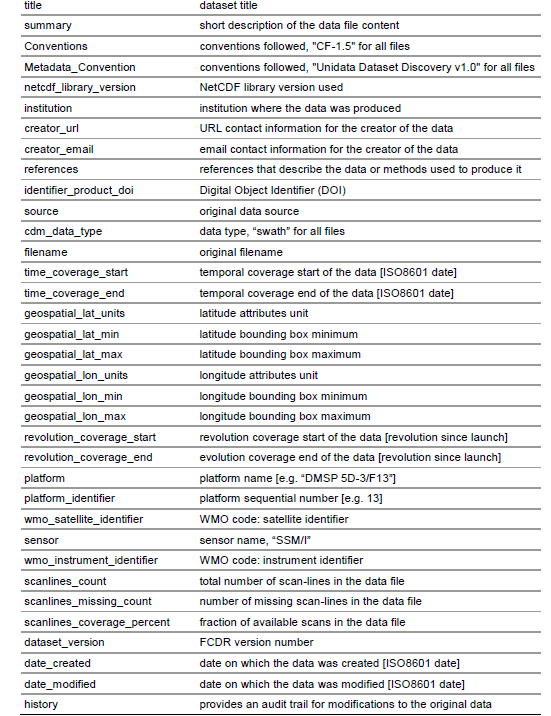 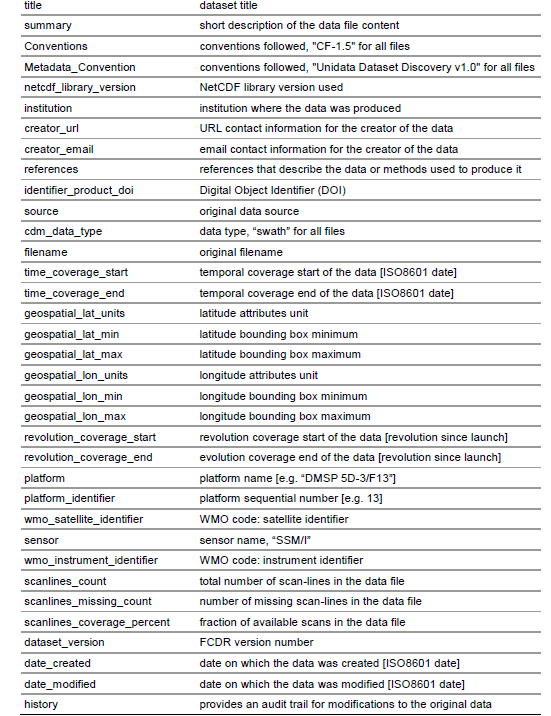 TEMPERATURE PROFILES" ;
		:keywords_vocabulary = "NASA Global Change Master Directory (GCMD) Earth Science Keywords, Version 6.0" ;
		:cdm_data_type = "Swath" ;
		:processing_level = "NOAA Level 1C" ;
		:creator_name = "Cheng-Zhi Zou" ;
		:creator_url = "http://www.star.nesdis.noaa.gov/smcd/emb/mscat/index.php" ;
		:creator_email = "cheng-zhi.zou@noaa.gov" ;
		:institution = "NOAA/NESDIS/STAR" ;
		:geospatial_lat_min = -89.22f ;
		:geospatial_lat_max = 89.73f ;
		:geospatial_lon_min = -179.52f ;
		:geospatial_lon_max = 178.95f ;
		:time_coverage_start = "19870103T010223Z" ;
		:time_coverage_end = "19870103T025652Z" ;
		:contributor_name = "Cheng-Zhi Zou, Cheng-Zhi Zou, Jian Li, Cheng-Zhi Zou, Cheng-Zhi Zou, Cheng-Zhi Zou, Jian Li" ;
		:contributor_role = "principalInvestigator, pointOfContact, pointOfContact, author, originator, processor, processor" ;
		:acknowledgment = "This project was supported in part by a grant from the NOAA ClimateData record (CDR) Program for satellites" ;
:cdr_program = "NOAA ClimateData record (CDR) Program for satellites" ;
		:cdr_variable = "fcdr_BrightnessTemperature_IMICA, fcdr_BrightnessTemperature_IMICA_LimbCorrected,fcdr_BrightnessTemperature_OPR,fcdr_BrightnessTemperature_OPR_LimbCorrected" ;
		:metadata_link = "gov.noaa.ncdc:ToBeAssigned" ;
		:product_version = "v1r3" ;
		:platform = "TIROS-N,NOAA-06,NOAA-07,NOAA-08,NOAA-09,NOAA-10,NOAA-11,NOAA-12,NOAA-14" ;
		:sensor = "MSU > Microwave Sounding Unit" ;
		:spatial_resolution = "109.3km at nadir" ;
		:uncertainty = "CH2:0.8K; CH3:0.8K; CH4:0.8K" ;
		:IMICACoefficients = "CH2: deltaR=-0.0000 mu= 6.2500/r/nCH3: deltaR=-0.0000 mu= 5.6300/r/nCH4: deltaR=-0.0000 mu= 4.9500                              " ;
}
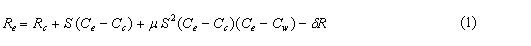 Example of  MW Retrospective calibration, Coefficients embedded in Meta Data , not computed in real time.
Example -3
Global Attributes for AMSU Cross Calibration Product
dimensions:
	xDim = 144 ;
	yDim = 72 ;
	tDim = 334 ;
	bDim = 2 ;
// global attributes:
		:Conventions = "CF-1.6" ;
		:title = "NOAA/STAR MSU Atmospheric Layer Temperature TCDR" ;
		:source = "NOAA/NESDIS_MSU_Radiance_FCDR" ;
		:references = "Zou, C.-Z. and W. Wang (2010), Stability of the MSU-derived atmospheric temperature trend, J. Atmos. Oceanic Technol., Vol. 27, 1960-1971.Zou, C.-Z., M. Gao, M.Goldberg (2009), Error structure and atmospheric temperature trends in observations from the Microwave Sounding Unit, J. Climate, 22, 1661-1681, DOI: 10.1175/2008JCLI2233.1.Zou, C.-Z., M. Goldberg, Z. Cheng, N. Grody, J. Sullivan, C. Cao, and D. Tarpley (2006), Recalibration of microwave sounding unit for climate studies using simultaneous nadir overpasses, J. Geophys. Res., 111, D19114, doi:10.1029/2005JD006798. " ;
	:Metadata_Conventions = "CF-1.6,Unidata Dataset Discovery v1.0, NOAA CDR v1.0, GDS v2.0" ;
	:standard_name_vocabulary = "CF Standard Name Table (v26, 08 Novemeber 2013)" ;		:id = "NOAA_STAR_TCDR_MSU_channel_TMT_V01R00_197811_200609.nc" ;
	:naming_authority = "gov.noaa.ncdc“; :date_created = "2014-02-24 20-17-07Z" ;
		:license = "No constraints on data access or use." ;
:summary = "NOAA/NESDIS/STAR Version 1.0 Advanced Microwave Sounding Unit A (AMSU-A) level 1c radiance Fundamental Climate Data Record (FCDR); inter-calibrated channels 4-14 brightness temperatures using the Integrated Microwave Inter-Calibration Approach (IMICA, formerly known as simultaneous nadir overpass method, Zou and Wang 2011) and with quality flags, from 1998 - present; NOAA operational calibrated brightness temperatures (channels 4-14), as well as limb effect corrected IMICA and operational calibrated brightness temperatures using Goldberg (2001) method, are also provided." ;
		:keywords = "SPECTRAL/ENGINEERING>MICROWAVE>BRIGHTNESS TEMPERATURE" ;
		:keywords_vocabulary = "NASA Global Change Master Directory (GCMD) Earth Science Keywords, Version 8.0" ;
		:cdm_data_type = "Swath" ;
		:creator_name = "Cheng-Zhi Zou" ;
		:creator_email = "Cheng-Zhi.Zou@noaa.gov" ;
		:institution = "NOAA/NESDIS/STAR>Center for Satellite Application and Research, NESDIS, NOAA, U.S. Department of Commerce" ;
		:geospatial_lat_min = -89.3761f ;
		:geospatial_lat_max = 89.5457f ;
		:geospatial_lon_min = -179.9412f ;
		:geospatial_lon_max = 179.9771f ;
		:time_coverage_start = "2013-11-30 21-11-19Z" ;
		:time_coverage_end = "2013-11-30 22-31-19Z" ;
		:contributor_name = "Cheng-Zhi.Zou, Wenhui Wang" ;
		:contributor_role = "Principle Investigator and the architect of the IMICA approach, the author of the Java-based AMSU-A Radiance FCDR processing code and the support scientist who derived new calibration coefficients for AMSU-A channels 4-14 and helped improve the IMICA approach." ;
		:cdr_program = "NOAA Climate Data Record Program for satellites, FY 2011." ;
		:cdr_variable =
fcdr_brightness_temperature_IMICA_ch4,fcdr_brightness_temperature_IMICA_ch5,fcdr_brightness_temperature_IMICA_ch6,fcdr_brightness_temperature_IMICA_ch7,fcdr_brightness_temperature_IMICA_ch8,fcdr_brightness_temperature_IMICA_ch9,fcdr_brightness_temperature_IMICA_ch10,fcdr_brightness_temperature_IMICA_ch11,fcdr_brightness_temperature_IMICA_ch12
metadata_link = "gov.noaa.ncdc:C00787" ;
		:product_version = "v01r00" ;
		:platform = "NOAA-15" ;
		:sensor = "AMSU-A>Advanced Microwave Sounding Unit A" ;
		:spatial_resolution = "50km at nadir" ;
		:STAR_SatelliteName = "n15" ;
		:STAR_SatelliteID = 4 ;
		:STAR_SatelliteIDInternal = 9 ;
		:uncertainty_estimate_IMICA = "ch4: 0.750K ch5: 0.750K ch6: 0.750K ch7: 0.750K ch8: 0.750K ch9: 0.850K ch10: 0.900K ch11: 0.900K ch12: 1.100K ch13: 1.300K ch14: 1.700K" ;
		:STAR_nScanLines = 601 ;
		:STAR_LimbCorrectionScheme = "Goldberg 2001" ;
		:STAR_IMICA_coefficients = "\n", Calibration Coefficients
			"ch4: Delta0=-0.0000e-5 Kappa=-0.0000e-5 Mu0=-0.2690 Lamda=0.0000\n",
			"ch5: Delta0=-0.0000e-5 Kappa=-0.0000e-5 Mu0=0.3000 Lamda=0.0000\n",
			"ch6: Delta0=1.4060e-5 Kappa=-0.6140e-5 Mu0=0.0000 Lamda=0.4420\n",
			"ch7: Delta0=-0.0000e-5 Kappa=-0.0000e-5 Mu0=0.3000 Lamda=0.0000\n",
			"ch8: Delta0=-0.0000e-5 Kappa=-0.0000e-5 Mu0=0.6670 Lamda=0.0000\n",
			"ch9: Delta0=-0.0000e-5 Kappa=-0.0000e-5 Mu0=0.0770 Lamda=0.0000\n",
			"ch10: Delta0=-0.0000e-5 Kappa=-0.0000e-5 Mu0=0.3460 Lamda=0.0000\n",
			"ch11: Delta0=0.5318e-5 Kappa=-0.0000e-5 Mu0=0.2510 Lamda=0.0000\n",
			"ch12: Delta0=-0.0000e-5 Kappa=-0.0000e-5 Mu0=1.1150 Lamda=0.0000\n",
			"ch13: Delta0=-0.0000e-5 Kappa=-0.0000e-5 Mu0=1.5000 Lamda=0.0000\n",
			“
Example of  MW Retrospective calibration, Coefficients embedded in Meta Data , not computed in real time.
Variables
The GSICS (IR) standard Variables are calibration coefficients and Uncertainty Estimates calculated from global means.
Contemporary MW Cross Calibration products provide corrected radiances 2D fields ( Lat Lon Time)  calculated from MW observations spanning 2 Decades. 
 Variables  are also pixel level Quality Flags ( way beyond what is required for acceptance in GSICS).Variables are well characterized quantities in 2-3 Dimensions.
Example-1 MW  Product Meta Data
float time(tDim) ;
		time:long_name = "time" ;
		time:standard_name = "time" ;
		time:units = "days since 1978-1-1 00:00:00" ;
		time:coordinates = "time" ;
		time:_FillValue = -9999.f ;
		time:valid_range = 0.f, 20000.f ;
	float latitude(yDim) ;
		latitude:long_name = "latitude" ;
		latitude:standard_name = "latitude" ;
		latitude:units = "degrees_north" ;
		latitude:coordinates = "latitude" ;
		latitude:_FillValue = -9999.f ;
		latitude:valid_range = -90.f, 90.f ;
	float longitude(xDim) ;
		longitude:long_name = "longitude" ;
		longitude:standard_name = "longitude" ;
		longitude:units = "degrees_east" ;
		longitude:coordinates = "longitude" ;
		longitude:_FillValue = -9999.f ;
		longitude:valid_range = -180.f, 180.f ;
	float longitude_bounds(xDim, bDim) ;
		longitude_bounds:long_name = "longitude_bounds" ;
		longitude_bounds:standard_name = "longitude" ;
		longitude_bounds:units = "degrees_east" ;
		longitude_bounds:_FillValue = -9999.f ;
		longitude_bounds:valid_range = -180.f, 180.f ;
Example-1 MW  Product Meta Data
Program for satellite" ;
		:cdr_program = "NOAA Climate Data Record Program for satellites, FY 2009." ;
		:cdr_variable = "tcdr_MSU_channel_TMT" ;
		:metadata_link = "To be obtained from NCDC" ;
		:product_version = "v01r00" ;
		:platform = "TIROS-N,NOAA-06,NOAA-07,NOAA-08,NOAA-09,NOAA-10,NOAA-11,NOAA-12,NOAA-14" ;
		:sensor = "MSU>Microwave Sounding Unit" ;
		:spatial_resolution = "2.50 latitude by 2.50 longitude" ;
Example-2 MW  Product Meta Data
dimensions:
	ScanLine = 267 ;
	ScanStep = 11 ;
	Channel = 4 ;
	ect = 1
float ScanTime(ScanLine) ;
		ScanTime:long_name = "Scan start time (UTC) in a referenced or elapsed time format" ;
		ScanTime:standard_name = "time" ;
		ScanTime:units = "seconds since 1987-01-01T00:00:00.00Z                                                                                           " ;
		ScanTime:missing_value = -9999.f ;
		ScanTime:valid_max = 3.5e+07f ;
		ScanTime:valid_min = 0.f ;
variables:
	short Year(ScanLine) ;
		Year:long_name = "Year" ;
		Year:units = " " ;
		Year:missing_value = -9999s ;
		Year:valid_max = 2006s ;
		Year:valid_min = 1978s ;
	short DayOfYear(ScanLine) ;
		DayOfYear:long_name = "Day of the year" ;
		DayOfYear:units = " " ;
		DayOfYear:missing_value = -9999s ;
		DayOfYear:valid_max = 366s ;
		DayOfYear:valid_min = 1s ;
	int MillisecondOfDay(ScanLine) ;
		MillisecondOfDay:long_name = "Millisecond of the day" ;
		MillisecondOfDay:units = " " ;
		MillisecondOfDay:missing_value = -9999 ;
		MillisecondOfDay:valid_max = 86400000 ;
		MillisecondOfDay:valid_min = 1 ;
Example-2 MW  Product Meta Data
byte QualityFlag(ScanLine) ;
		QualityFlag:long_name = "Scan line quality flags based on 32-bit MSU level-1b scan flags" ;
		QualityFlag:units = " " ;
		QualityFlag:missing_value = -99b ;
		QualityFlag:valid_max = 2b ;
		QualityFlag:valid_min = 0b ;
		QualityFlag:flag_values = "0 1 2 " ;
		QualityFlag:flag_meanings = "0=good scan; 1=good in at least one channel/pixel; 2=bad scan" ;
	byte ASDFlag(ScanLine) ;
		ASDFlag:long_name = "Ascending/Descending Flag" ;
		ASDFlag:units = " " ;
		ASDFlag:missing_value = -99b ;
		ASDFlag:valid_max = 1b ;
		ASDFlag:valid_min = 0b ;
		ASDFlag:flag_values = "0 1" ;
		ASDFlag:flag_meanings = "0=Descending; 1=Ascending"
Example-2 MW  Product Meta Data
float Longitude(ScanLine, ScanStep) ;
		Longitude:long_name = "Longitude" ;
		Longitude:standard_name = "longitude" ;
		Longitude:units = "degrees_east" ;
		Longitude:missing_value = -9999.f ;
		Longitude:valid_max = 180.f ;
		Longitude:valid_min = -180.f ;
float Latitude(ScanLine, ScanStep) ;
		Latitude:long_name = "Latitude" ;
		Latitude:standard_name = "latitude" ;
		Latitude:units = "degrees_north" ;
		Latitude:missing_value = -9999.f ;
		Latitude:valid_max = 90.f ;
		Latitude:valid_min = -90.f ;
Proposed MW Cross Calibration Standards
MW Products that follow within the preview of GSICS Inter-Calibration shall follow the following standards to get the GPPA stamp of acceptance.
Product Shall follow the GSICS Filenaming convention ( strong justification needs to be given if not). 
The Global Attributes shall follow the CF-1.5  or higher standards. These attributes shall give an overview of the product, related publications references , versioning,      . 
Variables should be able to give the user complete handle on the usage of the MW product. User feedback be key evidence of this.
Product shall have at least the following variables
Calibration Coefficients
Uncertainties
Monitored and/or Reference Radiance
Standard GSICS Convention
Suggested MW product File
6W’s

Who
What 
Where
When
Why
How
// global attributes:
		:Conventions = "CF-1.6" ;
		:title = "NOAA/NESDIS/STAR MSU Level-1C Product" ;
		:source = "MSU Level-1b" ;
		:methodology = "Integrated Microwave Inter-Calibration Approach (IMICA), " ;
		:references = "doi:10.1029/2005JD006798;doi:10.1175/2008JCLI2233.1;doi:10.1175/2009JTECHA1333.1" ;
		:history = "None" ;
		:comment = "None" ;
		:Metadata_Conventions = "CF-1.6,Unidata Dataset Discovery v1.0,NOAA CDR v1.0,GDS v2.0" ;
		:standard_name_vocabulary = "CF Standard Name Table (v16, 11 October 2010)" ;
		:id = "W_US-NESDIS-STAR,SATCAL+OPR+IMICA,C_KNES_NOAA-10+D87003.S0102.E0256_L1C_V1.3.nc" ;
		:naming_authority = "gov.noaa.ncdc" ;
		:date_created = "20130515T113945Z" ;
		:license = "No constraints on data access or use" ;
		:summary = "Swath data of Level-1C products derived from MSU onboarding NOAA polar-orbit satellites" ;
		:keywords = "EARTH SCIENCE > ATMOSPHERE > ATMOSPHEREIC TEMPERATURE >
:summary = "NOAA/NESDIS/STAR Version 1.0 Advanced Microwave Sounding Unit A (AMSU-A) level 1c radiance Fundamental Climate Data Record (FCDR); inter-calibrated channels 4-14 brightness temperatures using the Integrated Microwave Inter-Calibration Approach (IMICA, formerly known as simultaneous nadir overpass method, Zou and Wang 2011) and with quality flags, from 1998 - present; NOAA operational calibrated brightness temperatures (channels 4-14), as well as limb effect corrected IMICA and operational calibrated brightness temperatures using Goldberg (2001) method, are also provided." ;
		:keywords = "SPECTRAL/ENGINEERING>MICROWAVE>BRIGHTNESS TEMPERATURE" ;
		:keywords_vocabulary = "NASA Global Change Master Directory (GCMD) Earth Science Keywords, Version 8.0" ;
		:cdm_data_type = "Swath" ;
		:creator_name = "Cheng-Zhi Zou" ;
		:creator_email = "Cheng-Zhi.Zou@noaa.gov" ;
		:institution = "NOAA/NESDIS/STAR>Center for Satellite Application and Research, NESDIS, NOAA, U.S. Department of Commerce" ;
		:geospatial_lat_min = -89.3761f ;
		:geospatial_lat_max = 89.5457f ;
		:geospatial_lon_min = -179.9412f ;
		:geospatial_lon_max = 179.9771f ;
		:time_coverage_start = "2013-11-30 21-11-19Z" ;
		:time_coverage_end = "2013-11-30 22-31-19Z" ;
		:contributor_name = "Cheng-Zhi.Zou, Wenhui Wang" ;
		:contributor_role = "Principle Investigator and the architect of the IMICA approach, the author of the Java-based AMSU-A Radiance FCDR processing code and the support scientist who derived new calibration coefficients for AMSU-A channels 4-14 and helped improve the IMICA approach." ;
		:program = "NOA Data Record Program for satellites, FY 2011." ;
		:variable =
Proposed MW Cross Calibration Standards
dimensions:
	ScanLine = 267 ;
	ScanStep = 11 ;
	Channel = 4 ;
	ect = 1
float ScanTime(ScanLine) ;
		ScanTime:long_name = "Scan start time (UTC) in a referenced or elapsed time format" ;
		ScanTime:standard_name = "time" ;
		ScanTime:units = "seconds since 1987-01-01T00:00:00.00Z                                                                                           " ;
		ScanTime:missing_value = -9999.f ;
		ScanTime:valid_max = 3.5e+07f ;
		ScanTime:valid_min = 0.f ;
variables:
	short Year(ScanLine) ;
		Year:long_name = "Year" ;
		Year:units = " " ;
		Year:missing_value = -9999s ;
		Year:valid_max = 2006s ;
		Year:valid_min = 1978s ;
	short DayOfYear(ScanLine) ;
		DayOfYear:long_name = "Day of the year" ;
		DayOfYear:units = " " ;
		DayOfYear:missing_value = -9999s ;
		DayOfYear:valid_max = 366s ;
		DayOfYear:valid_min = 1s ;
	int MillisecondOfDay(ScanLine) ;
		MillisecondOfDay:long_name = "Millisecond of the day" ;
		MillisecondOfDay:units = " " ;
		MillisecondOfDay:missing_value = -9999 ;
		MillisecondOfDay:valid_max = 86400000 ;
		MillisecondOfDay:valid_min = 1 ;
Proposed MW Cross Calibration Standards
Format of Calibration Coefficients

ch4: Delta0=-0.0000e-5 Kappa=-0.0000e-5 Mu0=-0.2690 Lamda=0.0000\n"
ch5: Delta0=-0.0000e-5 Kappa=-0.0000e-5 Mu0=0.3000 Lamda=0.0000\n"
ch6: Delta0=1.4060e-5 Kappa=-0.6140e-5 Mu0=0.0000 Lamda=0.4420\n"
ch7: Delta0=-0.0000e-5 Kappa=-0.0000e-5 Mu0=0.3000 Lamda=0.0000\n"
Uncertainty_estimate_IMICA = "ch4: 0.750K ch5: 0.750K ch6: 0.750K ch7: 0.750K ch8: 0.750K ch9: 0.850K ch10: 0.900K ch11: 0.900K ch12: 1.100K ch13: 1.300K ch14: 1.700K"
Conclusions
Filenaming and Metadata conventions for MW passive cross calibration sensors has been proposed.
The filenaming has been inherited from GSICS IR filenaming format.
The metadata conventions has been inherited from CF-1.5 (or higher) conventions.
Metadata Standards of prevailing MW cross calibration( NOAA/DWD FCDR ) products have been  taken into consideration.

Future work>> Conventions to be extended to GPM-X
Thank you
DISCUSSION
Should  Cheng-Zhi’s FCDR which is a superset of Correction product   included as a correction product in the GSICS ? 
If similar to a Primary reference product can it be included as a Primary reference product in GSICS.

Questions being asked how much does NOAA benefit from GSICS ?
In the light of this can we really have cross calibration products that follow the GSICS standards to the point or do we have the resources to formulate baseline algorithms something similar that was done for IR.
MW Products as Primary Reference product
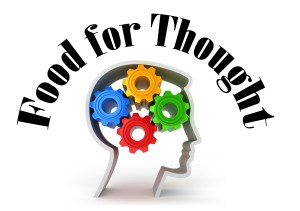 W_XX-EUMETSAT-Darmstadt,SATCAL+RAC+GEOLEOIR,MSG2+SEVIRI_C_EUMG_20110101000000_preop_01.nc

NOAA_STAR_TCDR_MSU_channel_TMT_V01R00_197811_200609.nc
The NOAA MW CDR Product or the DWD SSMI Product  Can be included as a Correction Product

They can also be included as a Primary Reference Product.
Conclusions
A very flexible Metadata standard for GSICS MW cross calibration product has been presented. This allows products to be aligned with their respective satellite operators and yet be accepted by GSICS thereby allowing participation in GSICS with minimal allocation or resources.
It is proposed that Global Attributes shall follow CF-1.5 or higher standards and shall provide to the user a complete overview of the product. 
It is proposed that Variables should be able to give complete control to users of the product and give the ability to monitor the product in NRT in the GPRC and/or bias monitoring tool.
Examples of existing high quality MW Cross Calibration products have been presented that have users worldwide.